CHAPTER SEVENPROCESSING EQUIPMENT
Radiographic Imaging By Rs.
1
Materials for processing equipment
The following factors are relevant
The material should have no effect on the photographic properties of the solution concerned
The material should be capable of resisting the most corrosive fluid with which it is likely to be in contact
The period of the time during which a material is likely to be exposed to chemical action and the probable dilution of the solution concerned
The cost of the material
The mechanical adaptability of the material for constructional purpose
Radiographic Imaging By Rs.
2
Processor for manual operation
General construction
The processor consists of a large master tank which includes certain smaller tanks and divisions
A lidded tank for the developer 
A tank or compartment, usually having a separately tapped cold water supply, which provides a means to rinse films b/n developing and fixing solutions
A lidded tank for the fixer
A large compartment, which its own cold water inlet- valve, in which developed and fixed films are washed
Radiographic Imaging By Rs.
3
Typical manual processing unit
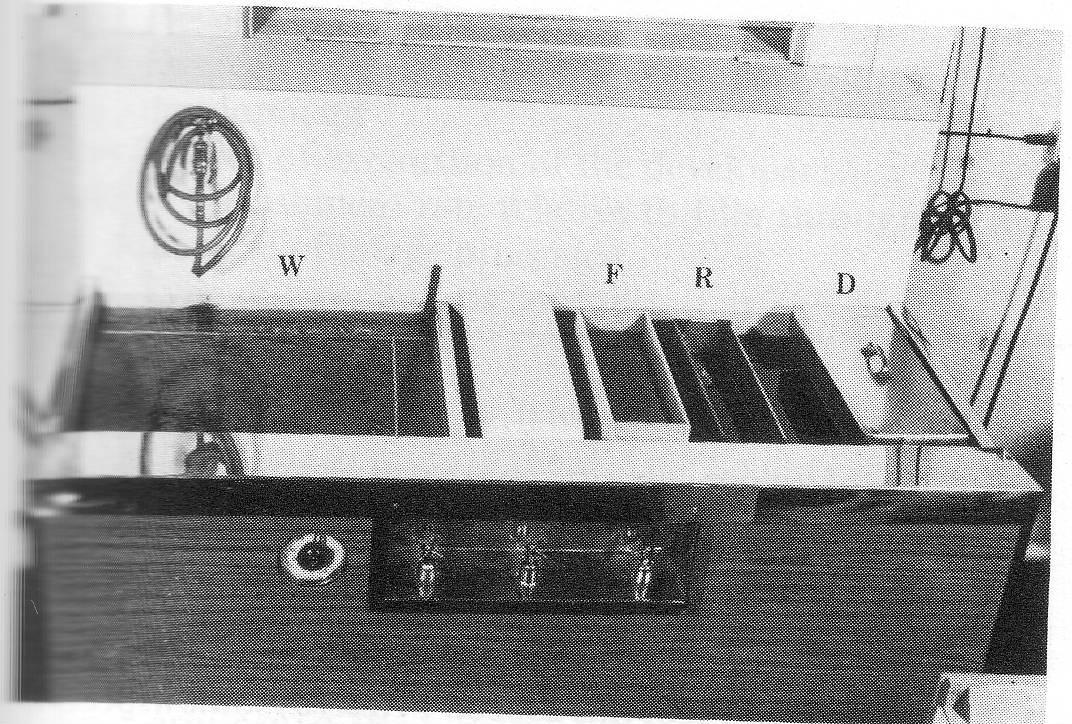 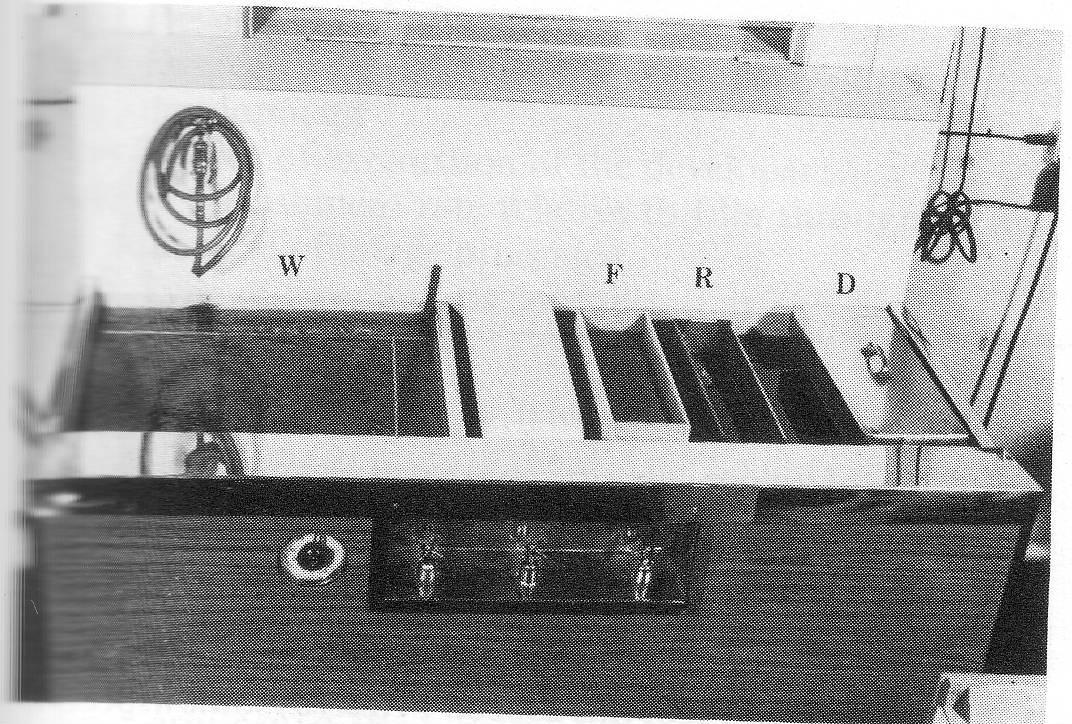 Radiographic Imaging By Rs.
4
Controls
 A thermometer regulator, operating in conjugation with a thermostat and an immersion heated in water jacket has the following functions:
To raise the temperature of the water jacket to pre-selected degree
To maintain this temperature whilst the unit is operational
Radiographic Imaging By Rs.
5
The next three controls are
Inlet valves for the rinse
Water jacket
wash 
There is an ON/OFF switch for the electrical supply
Radiographic Imaging By Rs.
6
Materials 
Typically a manual processor is constructed on a strong steel, or chemically resistant iron, framework
The internal and external faces of the master tank are made panels of polyvinyl chloride(P.V.C)
Radiographic Imaging By Rs.
7
The space b/n the inner and outer walls is usually filled with a substance such as expanded polystyrene
The edges and corners of the master tank are capped with stainless steel
The individual capacities of solution tanks in a processor vary from model to model
Radiographic Imaging By Rs.
8
Temperature control
In manually operated processors, the developer is the only significant solution of which the working temperature must be closely controlled 
This control is given by maintaining the temperature of the water jacket at an appropriate level 
A thermometer regulator allows the heating system of the processor’s water jacket to be in continuous operation
Radiographic Imaging By Rs.
9
Processing Hangers
Films are suspended for processing in metal frames known as hangers 
These are designed 
To support the film and allow it to be manipulated without handing of the emulsion 
To permit a number of film to be processed simultaneously and to keep them separate from each other during the procedure
Radiographic Imaging By Rs.
10
There are two general varieties of hangers
Channel hangers
Tension hangers
Hanger bars and clips
Hanger bars virtually essential accessories to the use of the channel type of hanger, since they are designed mainly to support the film during drying
The position of the clips along the bar is adjustable so that each is appropriate for any size of radiograph
Dental hangers: a special type of hanger is used for the processing of dental radiographs
Radiographic Imaging By Rs.
11
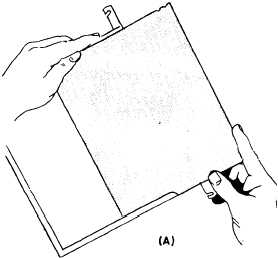 Radiographic Imaging By Rs.
12
Processing procedures 
To process a radiograph by means of manually operated equipment requires much  more time than would be taken any automatic processors
The following is a description of the procedures to be followed
1.  The film is unloaded from its cassette
Radiographic Imaging By Rs.
13
2.  The film is identified by means of a suitable maker, if this has not already been done before the entry of the cassette to the darkroom
3. The film is placed in a processing hanger of an appropriate size
      4.  The lid is removed from the developing tank and  the loaded hanger is suspended in the solution
 5. The time is then noted from a darkroom clock---------4 minutes
Radiographic Imaging By Rs.
14
6. If possible, some agitation of the solution should be made by slightly raising and lowering each hanger in turn
7.  The lid of the developing tank should now be replaced 
       8.  When the appropriate development time has   elapsed, the hanger is removed from the solution and transferred to the rinse tank ----5-10 sec
Radiographic Imaging By Rs.
15
9. After rinsing, hanger and film are put in the fixer for an interval of which the duration is much less critical than in case of the developer but should be at least twice the clearing time
10  For the last ‘wet’ stage of processing, the operator transfers the radiographs in its hanger to the washing section of the processor ----15-20 minutes
11. Finally the film is dried
Radiographic Imaging By Rs.
16
Automatic processing
History of processing 
Manual processing -1 hours dry - to – dry
Stir solution
Check temperature
Load film on hanger
Set timer-time/temperature relationship
Develop- agitate film
Rinse – use acid –stop bath
Fix -2- 3 times clearing time 
Wash - 5- 30  minutes – use wetting agent 
Dry – 20- 30 min in dust – free environment
Radiographic Imaging By Rs.
17
Automatic processing 
To develop, fix, wash, & dry radiographs rapidly, with highly reproducible results
The first automatic film processor was introduced in 1942 and required 40  minutes for completion
1942- pako – 120 films per hour
In 1956 the first roller transport unit was introduced and cut processing time to 6 minutes
1957 – Eastman Kodak – 15 min dry – to dry
Processing time gradually decreased to present 45 sec. to 2 min
Current  Automatic Processor require only 90 seconds
Radiographic Imaging By Rs.
18
Automatic processing
The automatic film processor mechanically transports exposed X-ray film through the developing, fixing, washing, and drying cycles
Automatic processing is quicker than manual processing, and it produces finished radiographs of uniform quality
A variety of automatic film processors are in use in the Navy and they can be generally classified as small or large
Radiographic Imaging By Rs.
19
AUTOMATIC DARKROOM PROCESSORS
Radiographic Imaging By Rs.
20
Large Automatic Film Processor
This processor will be located in the darkroom 
The x-ray film must be inserted in the processor under safelight conditions 
Large automatic processors can be equipped with dry light loaded, eliminated the need for a darkroom
Radiographic Imaging By Rs.
21
PROCESSING UNITChemistry
Developer – 20 – 25 sec.
Reducing agents
Electron  donner (continues latent image formation process)
 Phenidone - rapidly produces fine detail shades of gray
 Hydroquinone - slowly produces heavy densities
activator - sodium carbonate, produces alkaline pH for other chemicals to function, swells gelatin
Restrainer - potassium bromide, decreases reducing agent activity, prevents chemical fog
Radiographic Imaging By Rs.
22
Preservative – sodium sulfite, controls oxidation, buffering agent
Hardener – glutaraldehyde, controls gelatin swelling to minimize risk of physical damage
Solvent – water, dissolves chemicals and dilutes them to proper concentration
Radiographic Imaging By Rs.
23
Fixer - 20 sec.
Clearing agent - ammonium thiosulfate, removes undeveloped silver halides from emulsion
Activator - acetic acid, provides acidic pH for other chemicals to function, stops reduction
Hardener - potassium alum, hardens emulsion to minimize risk of physical damage
Preservative - sodium sulfite, maintins pH
Solvent - water, dissolves chemicals and dilutes to proper concentration
Radiographic Imaging By Rs.
24
SIX SUBSYSTEMS
Transport
Replenishment
Recirculation
Temperature control
Wash
Drying
Radiographic Imaging By Rs.
25
PROCESSING UNITSystems/Functions
Transport
Purpose is to move film through developer, fixer, wash, and dryer at a controlled and consistent speed without damage.
Three subsystems
Racks – series of rollers held together by end plates, one per tank.
Crossovers- smaller series of rollers to guide film from tank to tank.
Drive assembly-motor and worm gear to rotate rollers
Radiographic Imaging By Rs.
26
Transport system determines the length of time film spends in each tank (along with depth of tank)
Film should be fed crosswise whenever possible
New chemicals are pumped into tanks based on per inch of film and assumed crosswise orientation
Produce uniform, vigorous agitation of chemicals at film surface - promotes uniform processing
Squeegee action of last few rollers in each section removes most residual chemicals
Radiographic Imaging By Rs.
27
Replenishment
Replaces chemicals in the processor depleted through reactions, oxidation, & evaporation
Types
Volume (for high-volume processors) activated at entrance by entrance rollers.
Developer - 4-5 ml per inch (1.5-2.0 ml per cm) of film• 
Fixer - 6-8 ml per inch (2.5-3.0 ml per cm) of film
Flood (for low-volume processors) - Timer-activated
Chemicals - fixer is same & developer is same except no restrainer
Mixing - according to recommendations
Radiographic Imaging By Rs.
28
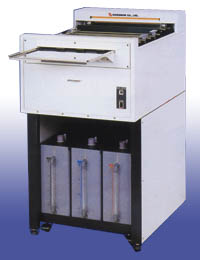 Recirculation
Stabilize temperature
Agitation solution
Mix chemistry
Filter solution
Radiographic Imaging By Rs.
29
Temperature control
Maintains all 3 solutions at compatible temperatures in conjunction with recirculation system
Developer - temperature is extremely critical for proper chemical action
92-96° F (33-35° C) for a 90 sec. processor
83-86° F (28-30° C) for a 2 min. processor
Fixer - not as critical - generally about same as developer
Wash - may be internally controlled by developer solution or externally controlled by a mixing valve
Radiographic Imaging By Rs.
30
Wash - 20 sec.
Removes fixer & developer from film
Temperature is generally about 5° F lower than developer temperature
Flow rate of 1-2 gal. /minute, continuous overflow
 Dry - 25-30 sec.
Consists of blower, heating element, tubes (like a big hair dryer)
Hot air (110-150° F) forced across both sides of film as it exits processor to set final hardening of emulsion & seal super coat
Radiographic Imaging By Rs.
31
Thank you
Radiographic Imaging By Rs.
32